KiỂM TRA BÀI CŨ
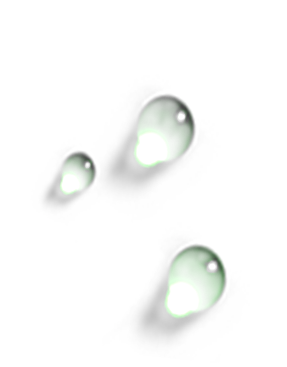 1
CÂU TRẦN THUẬT ĐƠN LÀ GÌ ?
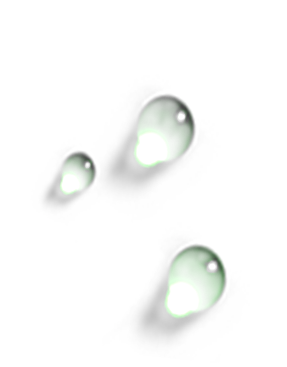 2
CÁC KiỂU CÂU TRẦN THUẬT ĐƠN ?
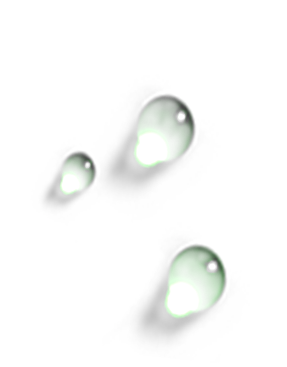 ĐÂU LÀ CÂU TRẦN THUẬT ĐƠN ?
3
a) 	Cô giáo như mẹ hiền.
b) 	Trời mưa to nên em nghỉ học.
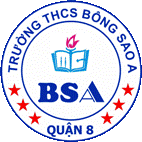 TIẾT 116CÂU TRẦN THUẬT ĐƠN CÓ TỪ LÀ
NỘI DUNG
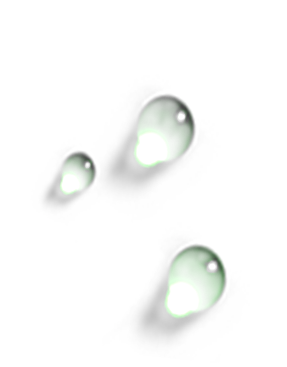 1
ĐẶC ĐiỂM
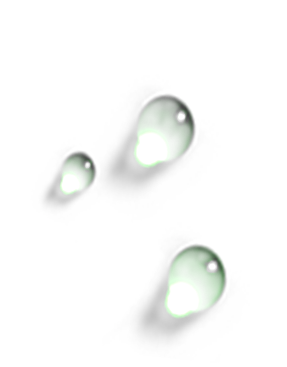 2
CÁC KiỂU CÂU
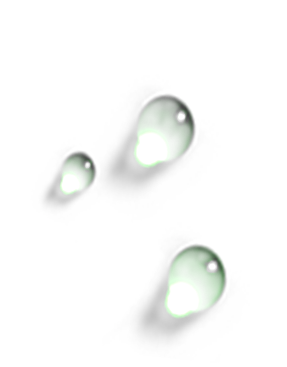 LUYỆN TẬP
3
4
I – ĐẶC ĐiỂM
VD 1 / 114
a)	Bà  đỡ  Trần  là  người  huyện  Đông  Triều.
b)	Truyền thuyết  là loại truyện dân gian kể về các ...
c)	Ngày  thứ năm trên đảo Cô Tô  là một ngày 
					         trong trẻo, sáng sủa.
d)	Dế Mèn  trêu chị Cốc  là dại.
e)	Anh trai  gọi Kiều Phương  là Mèo.
Câu TTĐ có từ LÀ =     CN / là + VN
I – ĐẶC ĐiỂM
VD
f)	Em  là học sinh.
g)	Hạnh phúc  là đấu tranh.
h)	Yếu tố cần thiết để nâng cao sức khoẻ  là tập thể dục.
i)	Học tập chăm chỉ  là tốt về nhiều mặt.
danh từ
Phần VN = là + 	cụm danh từ
			động từ
			cụm động từ
			tính từ
			cụm tính từ
I – ĐẶC ĐiỂM
VD 3/114
a)	Bà  đỡ  Trần  là  người  huyện  Đông  Triều.
a)	Bà  đỡ  Trần  không phải là  người  huyện  Đông  Triều.
b)	Ngày  thứ năm trên đảo Cô Tô  là một ngày 
					         trong trẻo, sáng sủa.
b)	Ngày  thứ năm trên đảo Cô Tô không phải là một ngày 
					   trong trẻo, sáng sủa.
Khi biểu thị ý phủ định, kết hợp : không phải, chưa phải...
II – CÁC KiỂU CÂU TTĐ CT LÀ
VD 1 / 114
a)	Bà  đỡ  Trần  là  người  huyện  Đông  Triều.
	Câu giới thiệu
b)	Truyền thuyết  là loại truyện dân gian kể về các ...
	Câu định nghĩa
c)	Ngày  thứ năm trên đảo Cô Tô  là một ngày 
					         trong trẻo, sáng sủa.
	Câu miêu tả
d)	Dế Mèn  trêu chị Cốc  là dại.
	Câu đánh giá
II – CÁC KiỂU CÂU TTĐ CT LÀ
VD
a)	Bạn Lan là người có mái tóc dài, óng ả.
	Câu miêu tả
b)	Hình vuông là hình có 4 cạnh và 4 góc bằng nhau.
	Câu định nghĩa
c)	Bạn Minh là một học sinh gương mẫu.
	Câu đánh giá
d)	Hoa là bạn thân nhất của em.
	Câu giới thiệu
e)	Nhà nghèo nhưng Xuân vẫn cố gắng học tập.
III – LUYỆN TẬP
BT 1 + 2 / 115
a)	Hoán dụ  là gọi tên SV, HT, khái niệm bằng tên của 01 SV, HT...
	Câu định nghĩa
b)	Người ta  gọi chàng  là Sơn Tinh.
c)	Tre  là cánh tay của người nông dân.

	Tre  còn là nguồn vui duy nhất của tuổi thơ.

	Nhạc của trúc, nhạc của tre  là khúc nhạc của đồng quê.
	Câu đánh giá
III – LUYỆN TẬP
BT 1 + 2 / 115
d)	Bồ các  là bác chim ri
	
	Chim ri  là dì sáo sậu

	Sáo sậu  là cậu sáo đen

	Sáo đen  là em tu hú

	Tu hú  là chú bồ các.
	Câu giới thiệu
đ)	Vua  nhớ công ơn phong là Phù Đổng Thiên Vương và lập đền...
III – LUYỆN TẬP
BT 1 + 2 / 115
e)	Khóc  là nhục. Rên,  hèn. Van,  yếu đuối

	Và dại khờ  là những lũ người câm

	Trên đường đi như những bóng âm thầm

	Nhận đau khổ mà gởi vào im lặng.
	Câu đánh giá
III – LUYỆN TẬP
BT 3 / 116
Viết 01 đoạn văn (từ 05 đến 07 câu) tả một NGƯỜI BẠN CỦA EM.

Trong đó có dùng ít nhất 01 CÂU TRẦN THUẬT ĐƠN CÓ TỪ LÀ.

Nêu tác dụng của câu đó.